ATAC-seq vs DNase-seq: split peaks
Min Xu
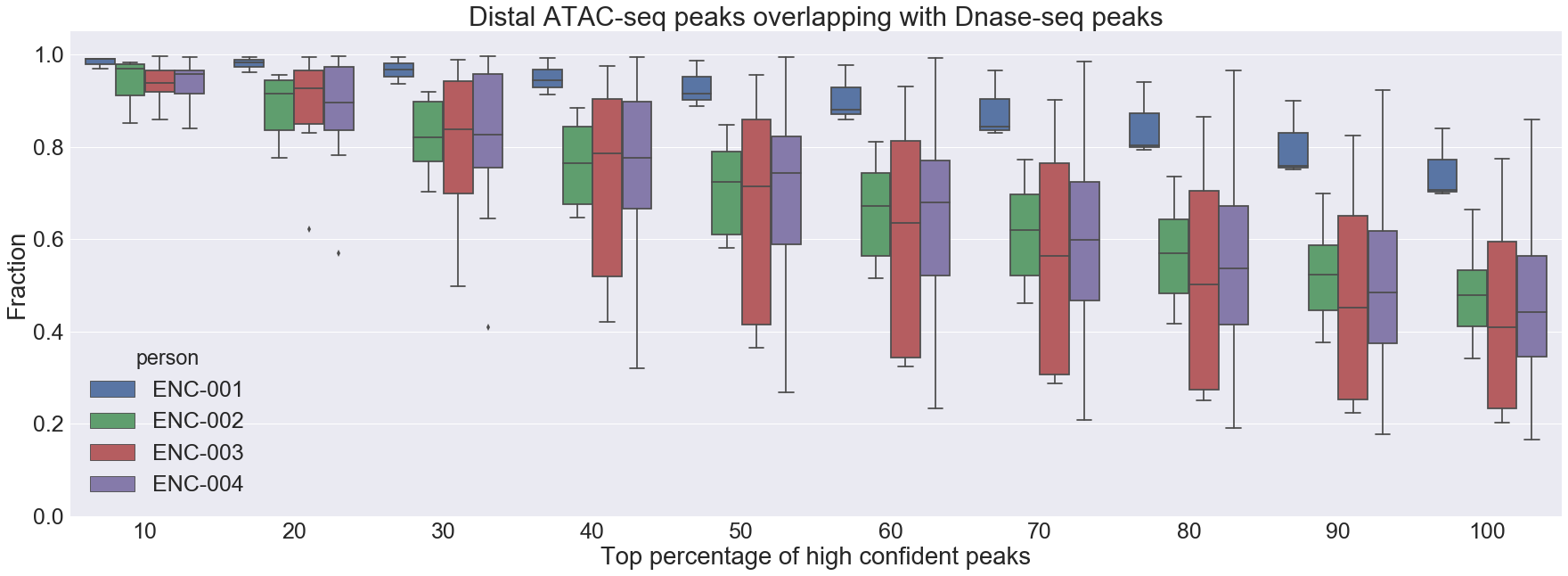 Split the ATAC-seq and DNase-seq peaks respectively using distance to TSS:

Threshold: 1000 bp

Number of intersection tissue samples:

ENC-001: 3
ENC-002: 6
ENC-003: 8
ENC-004: 11
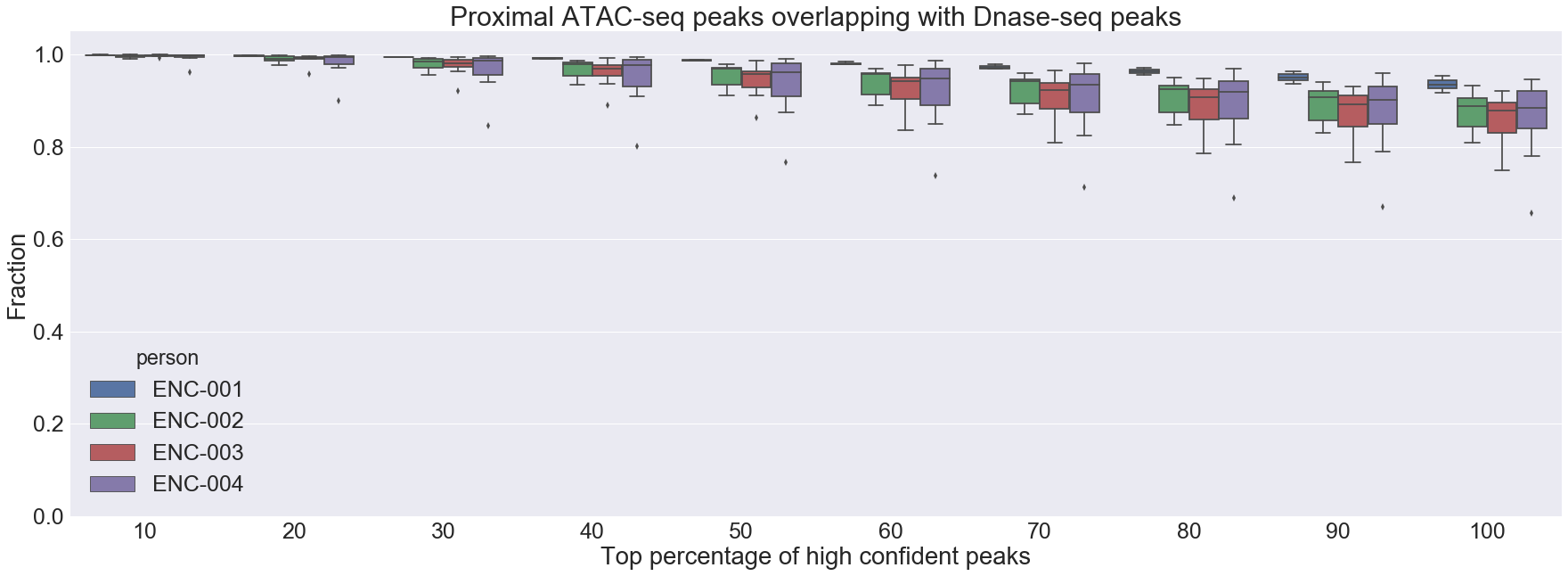 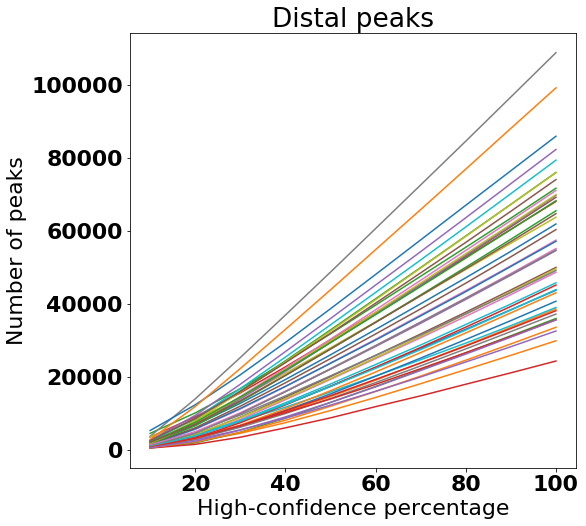 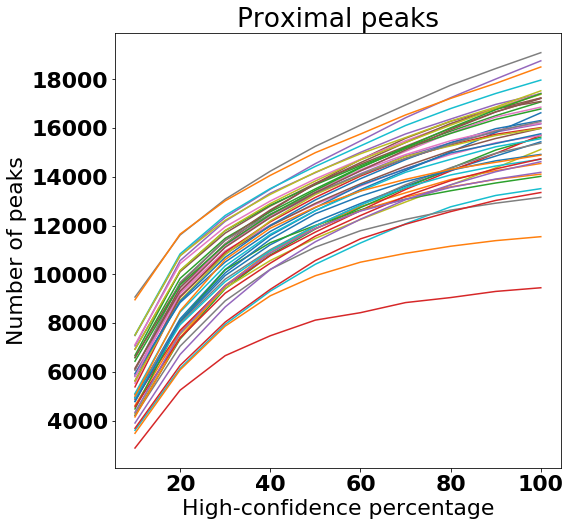 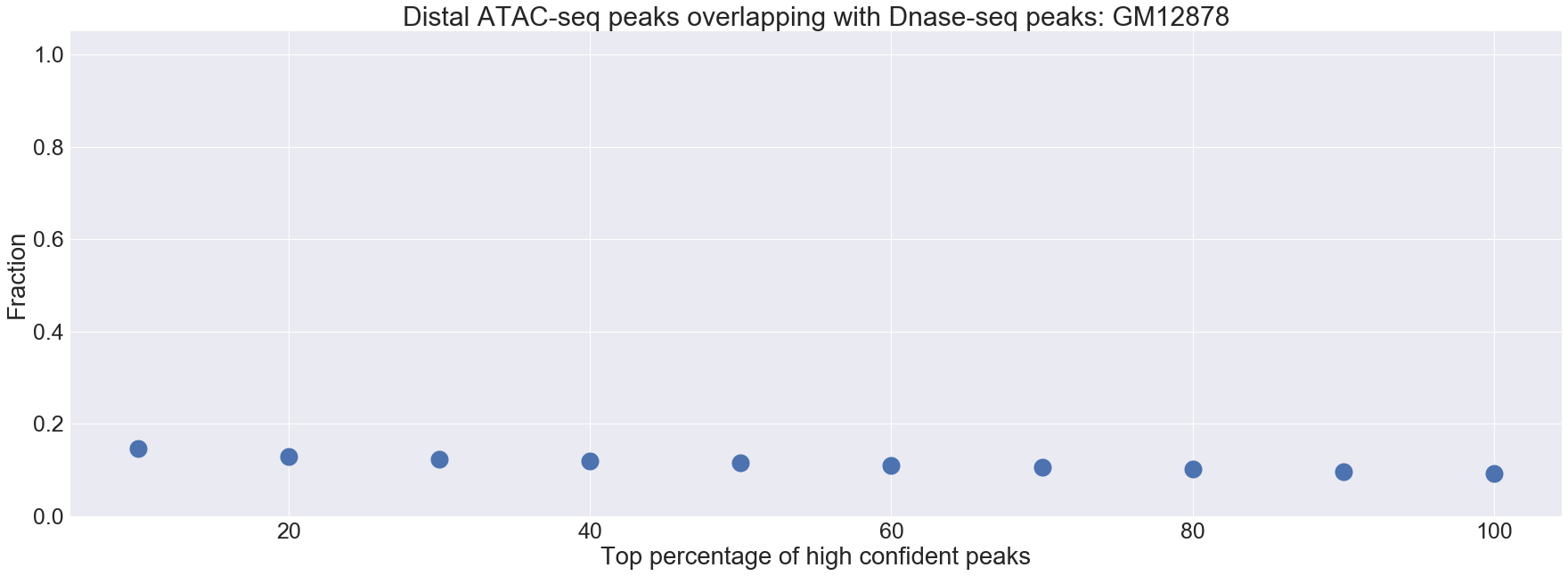 ATAC-seq: from GEO
DNase-seq: from ENCODE
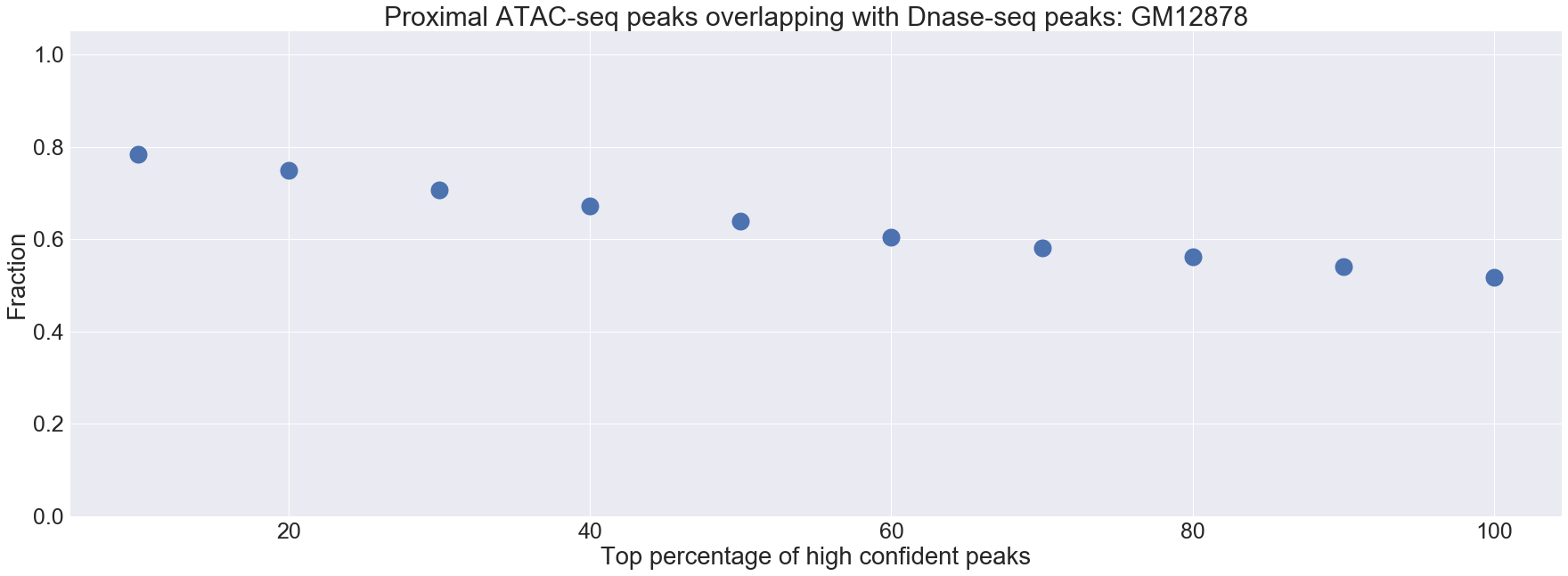